Beyond Polarisation: A Myanmar Dialogue
Ngu Wah Win
Knowledge Circle Foundation
Centre for Economic and Social Development
About me and my organization
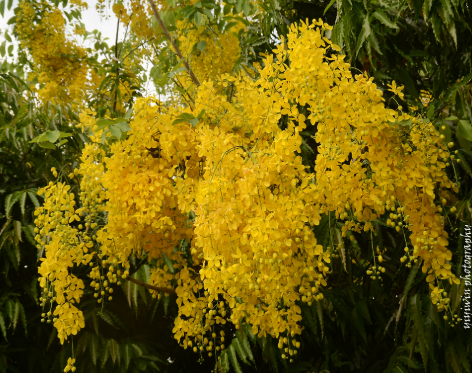 Ngu Wah 
 Myanmar-based policy research think tank dedicated to advancing socio-economic equity and sustainable development
Myanmar was accepted as an EITI Candidate in July 2014
 First mW setting 2014 – facilitated
Develop and adopt Aquaculture Development Plan
Turning Danger into a Safety Alert
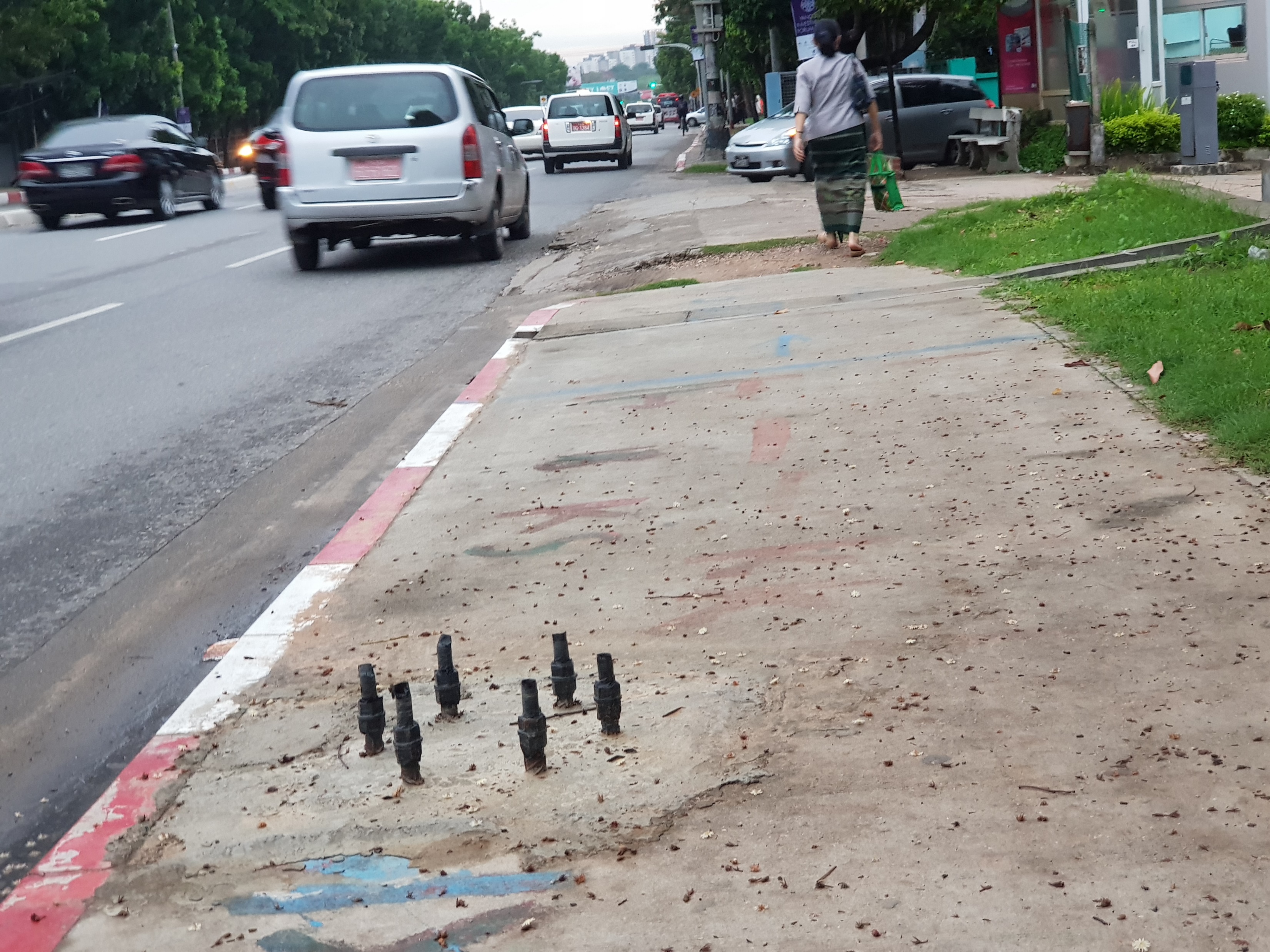 [Speaker Notes: local communities adapt and innovate using available resources to address immediate safety concerns]
Why we exist
‘Myanmar’s people deserve more than survival—we deserve a future. And that future begins with protecting education, healthcare, and livelihoods today, no matter who governs tomorrow.’ 
to bridge divides and rebuild Myanmar from the ground up
to empower local communities with evidence-based solutions
A Collaborative Opportunity
One of the key challenges we face is navigating the competing agendas of stakeholders while ensuring that research remains relevant and impactful
Strengthen the capacity of local organizations to lead research initiatives.
Build multi-stakeholder platforms that foster trust and alignment around common goals.